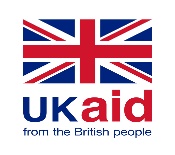 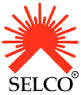 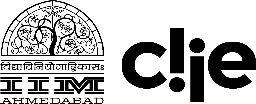 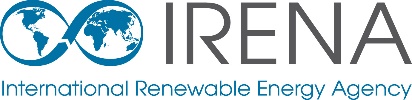 Bright Green Energy Foundation (BGEF)Dhaka, Bangladesh
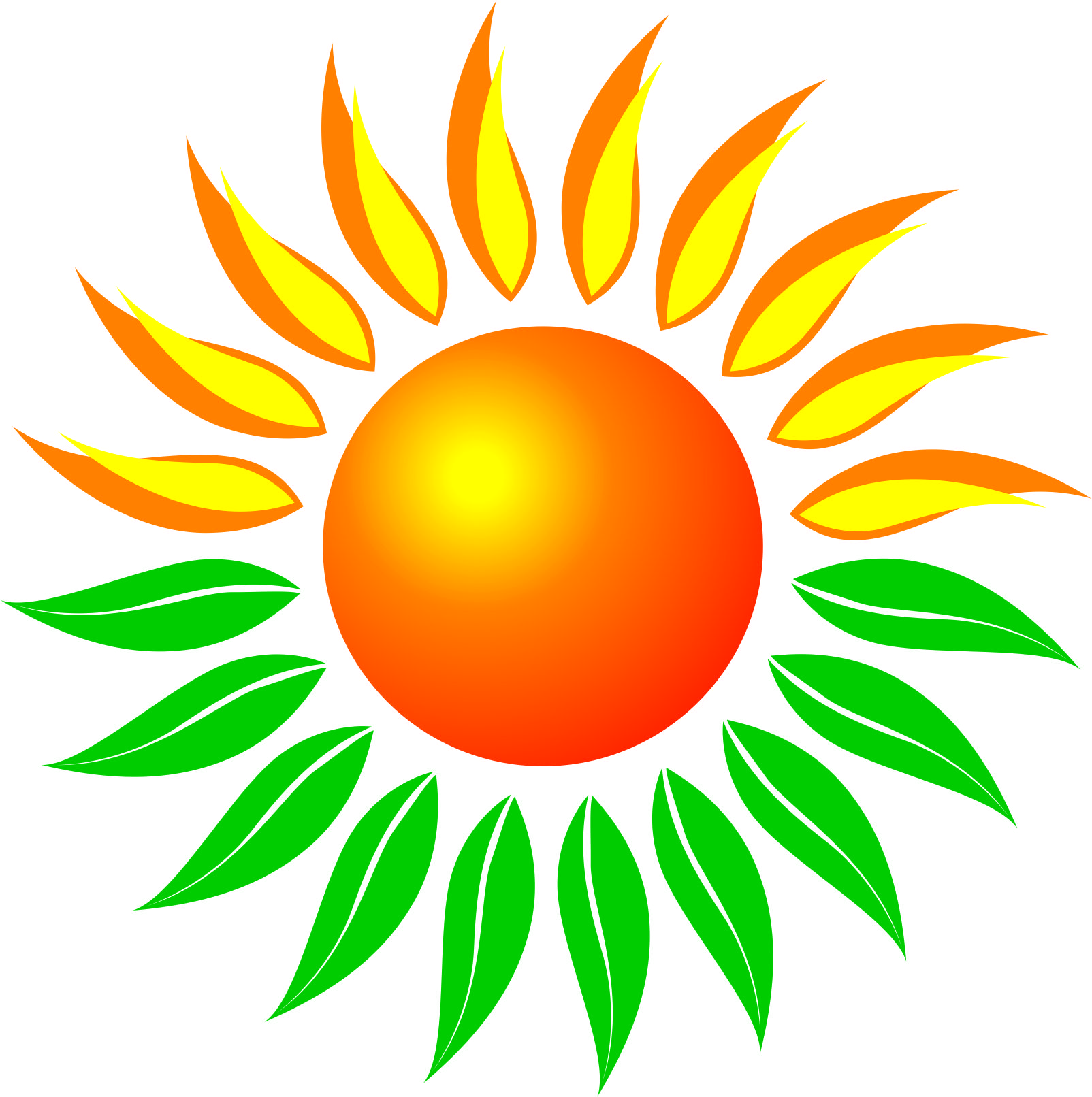 Bright Green Energy Foundation (BGEF) under the leadership of its founder Mr. Dipal C. Barua started its journey on January 2010 with the vision to make Bangladesh the first solar nation in the world. In June 2011 Bright Green Energy Foundation (BGEF) has become IDCOL’s (Infrastructure partner organization (PO) and successfully installed over 107,000 SHS in rural off-grid areas of Bangladesh under IDCOL’s Solar program.
At present BGEF has 343 rural branch offices all over Bangladesh with over 1600 trained employees with over 300 qualified engineers. All of the employees are technically trained to installed and provide after sell service of the renewable energy technology which would be used in this project. Every month more than 70 staffs with technical knowledge are employed by BGEF all over Bangladesh. Currently BGEF is installing 5000 SHS per month in rural areas of Bangladesh.
BGEF has been providing technical training to its employees and beneficiaries in regular basis.
Dipal C Barua
Founder & Chairman
Building energy businesses: Knowledge sharing workshop with business incubators & entrepreneurs from Asia & Africa
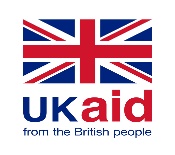 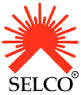 Energy Access
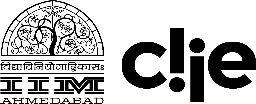 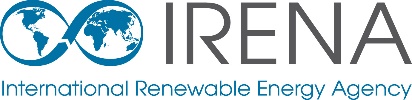 Installing Solar Home System (SHS) to Rural Bangladesh @ over 5000 per month.
Installed 107,000 SHS till August 2014 with over 600,000 Beneficiaries of Solar Home System all over Bangladesh.
Installing ICS (Improve Cook Stove) by replacing traditional stoves which are the treat and cause of smoke related degasses.
Creating Energy Entrepreneurs in rural Bangladesh to provide after sell services.
Best practices in decentralised renewable energy access: sharing knowledge for renewable energy enterprise development
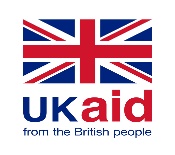 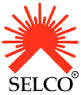 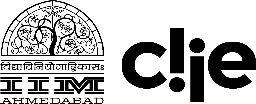 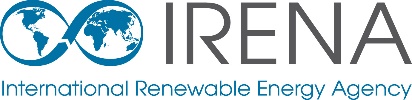 Entrepreneurship/Enterprise Development
Bright Green Energy Foundation (BGEF) has been developing women entrepreneurs in the rural level since its inception by providing
On Hand Training
Creating Hundreds of rural technicians.
Setting up village base energy related businesses such as solar charging stations.
Best practices in decentralised renewable energy access: sharing knowledge for renewable energy enterprise development
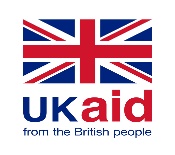 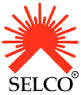 Planned activities
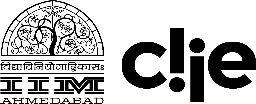 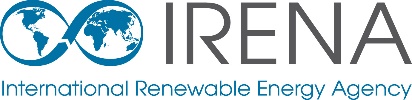 1. To establish a 100% RE (Renewable Energy Village)
Solar Home System for environment friendly and healthy Lighting to replace hazardous kerosene lanterns.
Pure Drinking water (Pumps runs by Solar Energy)
Solar irrigation pumps for agriculture
Install Improve Cook Stove (ICS) for cooking need to save over 60% burning wood and smoke free healthier cooking environment.
Install bio gas plants in the household with 4 or more cattle's for the cooking needs.
2. Train village women for the renewable Energy Technology to take after sell services of the CleanTech to the beneficiaries.
3. Establishing Solar Charging Station for women under the women entrprnuership program.
Best practices in decentralised renewable energy access: sharing knowledge for renewable energy enterprise development